Thương nhớ 
quê hương
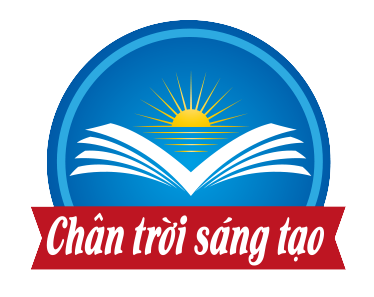 Bài 1
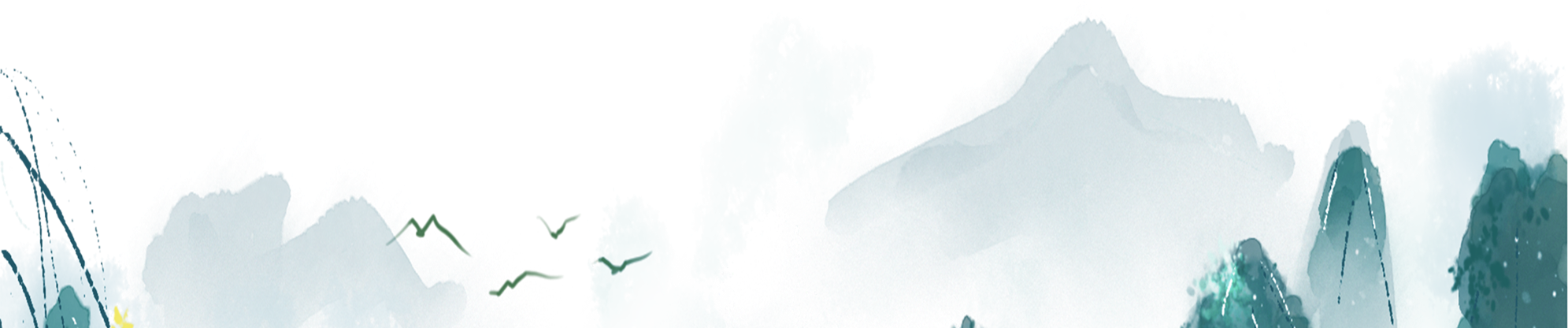 1. Văn bản văn học và hình thức nghệ thuật của văn bản văn học
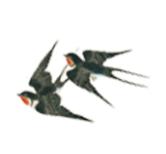 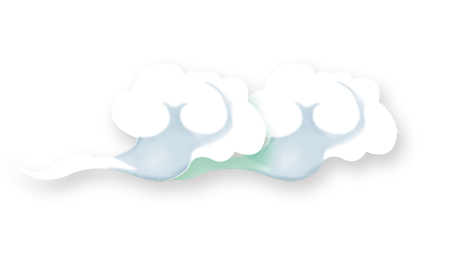 dạng viết
Có thể chỉ là một câu, vài dòng (tục ngữ, ca dao...)
Ví dụ:
- Uống nước nhớ nguồn
- Thân em như tấm lụa đào
Phất phơ giữa chợ biết vào tay ai
Có thể lên đến hàng vạn câu, hàng ngàn trang (sử thi, tiểu thuyết...)
Ví dụ: Sử thi Đăm-Săn; tiểu thuyết Hòn đất, Cánh đồng bất tận, Số đỏ,...
văn bản văn học là một hệ thống phức tạp gồm hàng loạt yếu tố thuộc các bình diện khác nhau của nội dung và hình thức.
VB văn học
1. Văn bản văn học và hình thức nghệ thuật của văn bản văn học
Hình thức nghệ thuật
Nội dung
Bố cục
Biện pháp tu từ cục
Đề tài
Cảm hứng chủ đạo
Kết cấu
Gieo vần, ngắt nhịp
Cốt truyện
Chủ đề, tư tưởng
Ngôn ngữ
Nhân vật
........................
........................
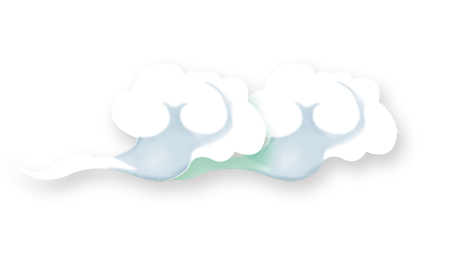 Nghe bài hát quê tôi
 https://www.youtube.com/watch?v=tCx-dFk2LL4
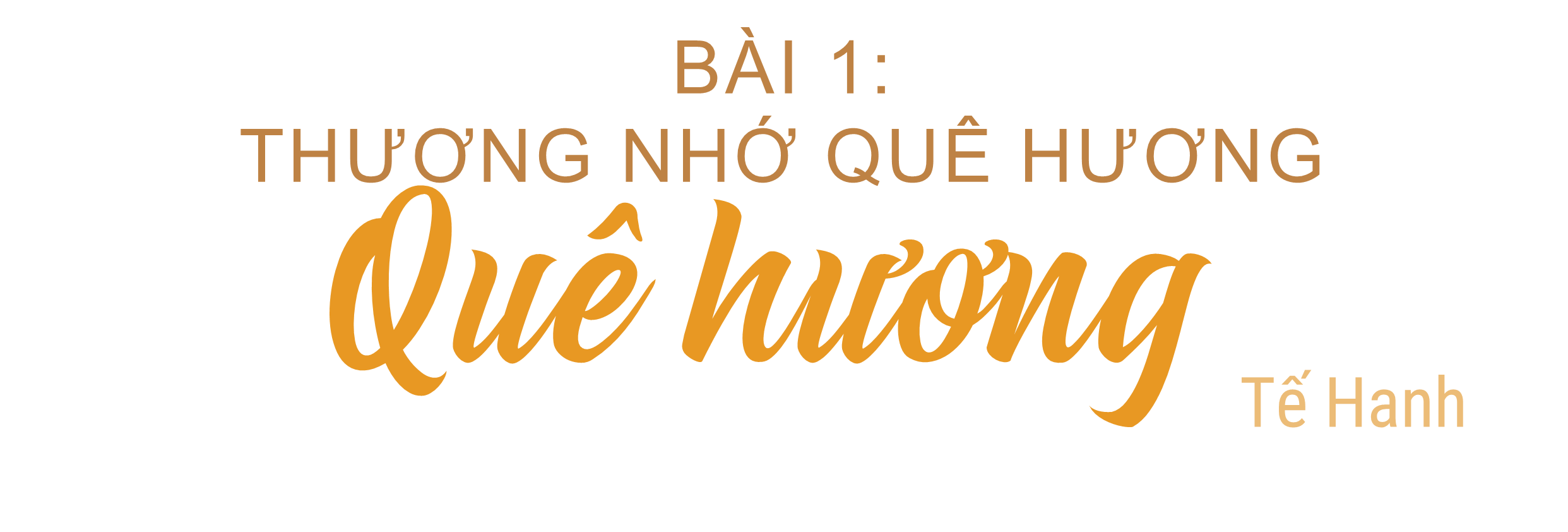 a. Tác giả
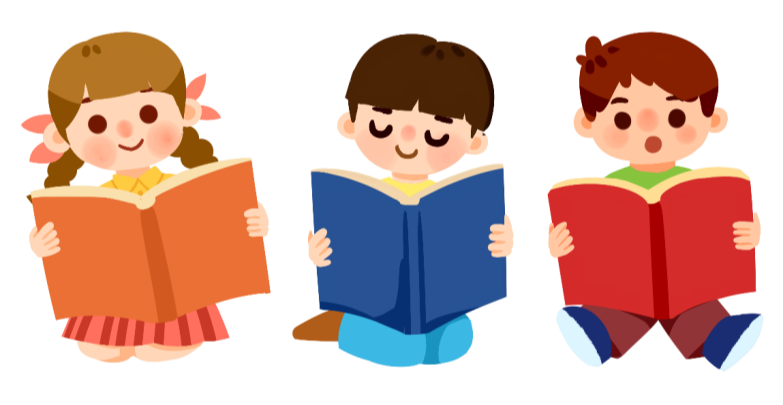 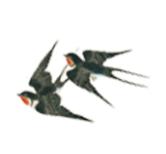 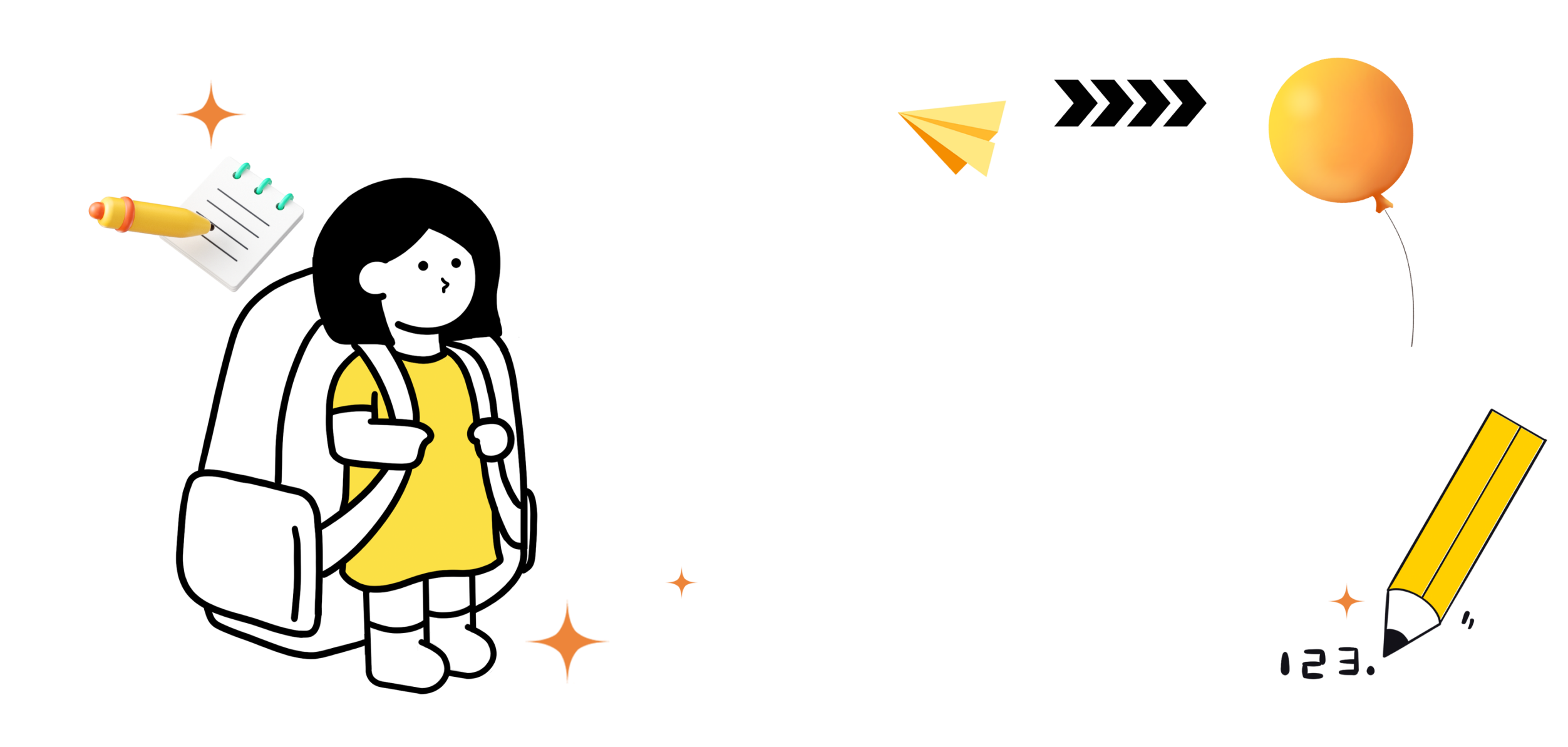 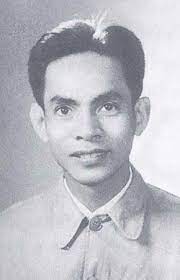 Tế Hanh (1921-2009), tên khai sinh là Trần Tế Hanh. Quê: ở một làng chài ven biển tỉnh Quảng Ngãi.
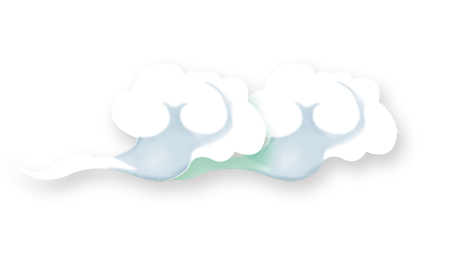 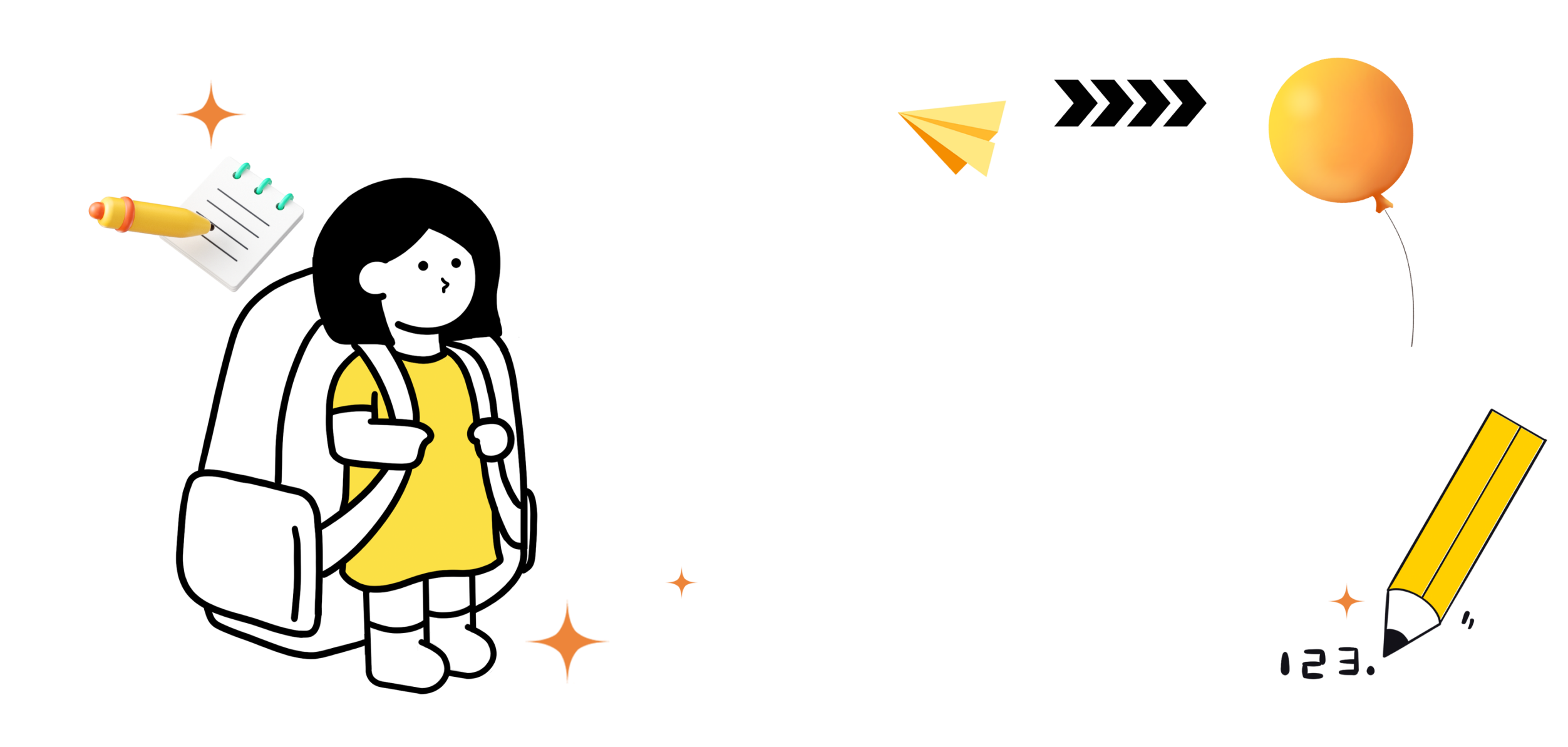 - Thơ ông dễ đi vào lòng người nhờ cảm xúc chân thành mà tinh tế, thiết tha; lời thơ giản dị, giàu hình ảnh; giọng thơ nhẹ nhàng, sâu lắng
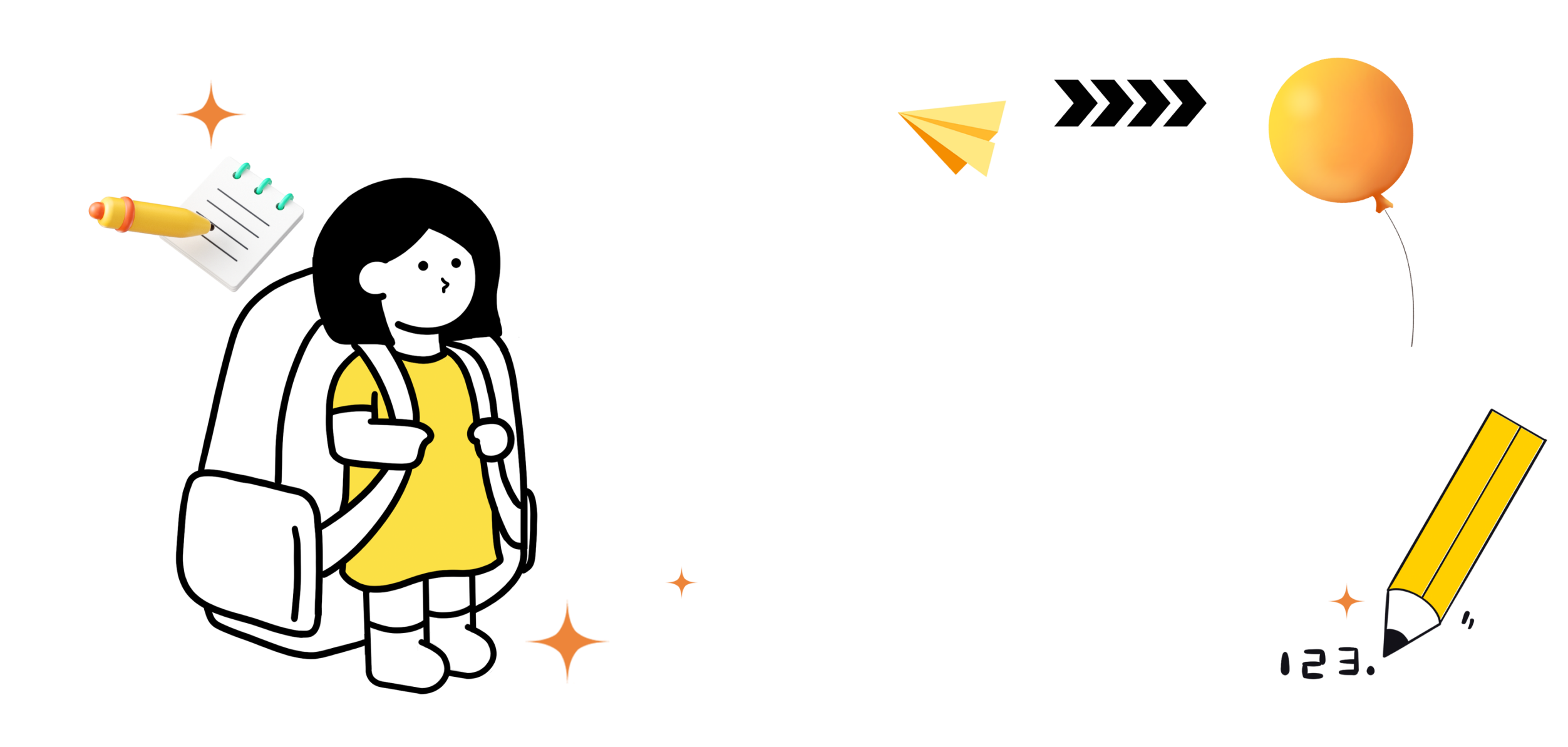 - Một số tập thơ tiêu biểu có sức sống vượt thời gian: Hoa niên (1944), Gửi miền Bắc (1958), Tiếng sóng (1960), Hai nửa yêu thương (1963),…
b. Tác phẩm
Bài thơ sáng tác năm 1939 lúc Tế Hanh đang học tại Huế.
Phương thức biểu đạt: Biểu cảm.
Thể thơ: 
Tám chữ
- Bố cục của bài thơ: Gồm 4 phần:
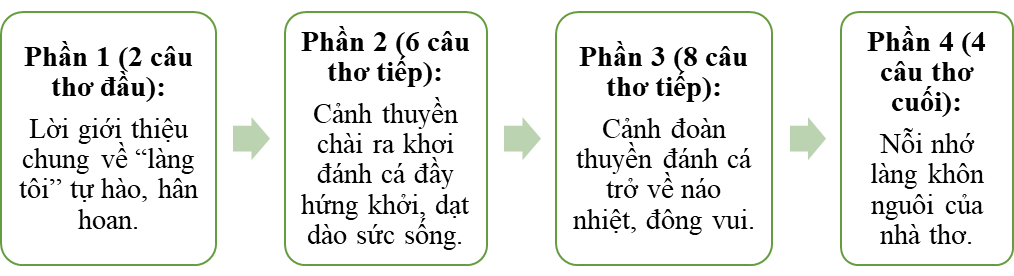 PHT số 1
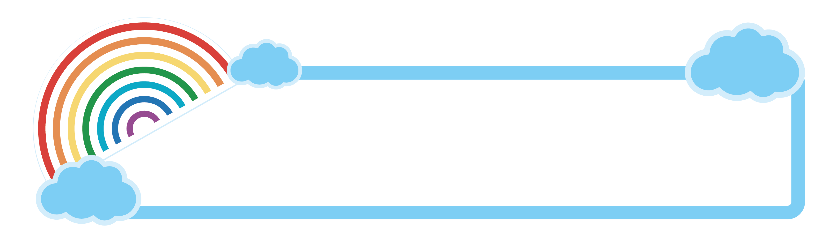 Nhận xét
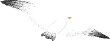 - So sánh mới lạ, dùng cái cụ thể (cánh buồm) để chỉ cái trừu tượng (mảnh hồn làng). Tác dụng: làm cho hình ảnh cánh buồm quen thuộc trở nên thiêng liêng, thơ mộng, đồng thời gợi tả sự hiên ngang, mạnh mẽ của người dân miền biển, hoà mình vào thiên nhiên, đương đầu với thử thách.
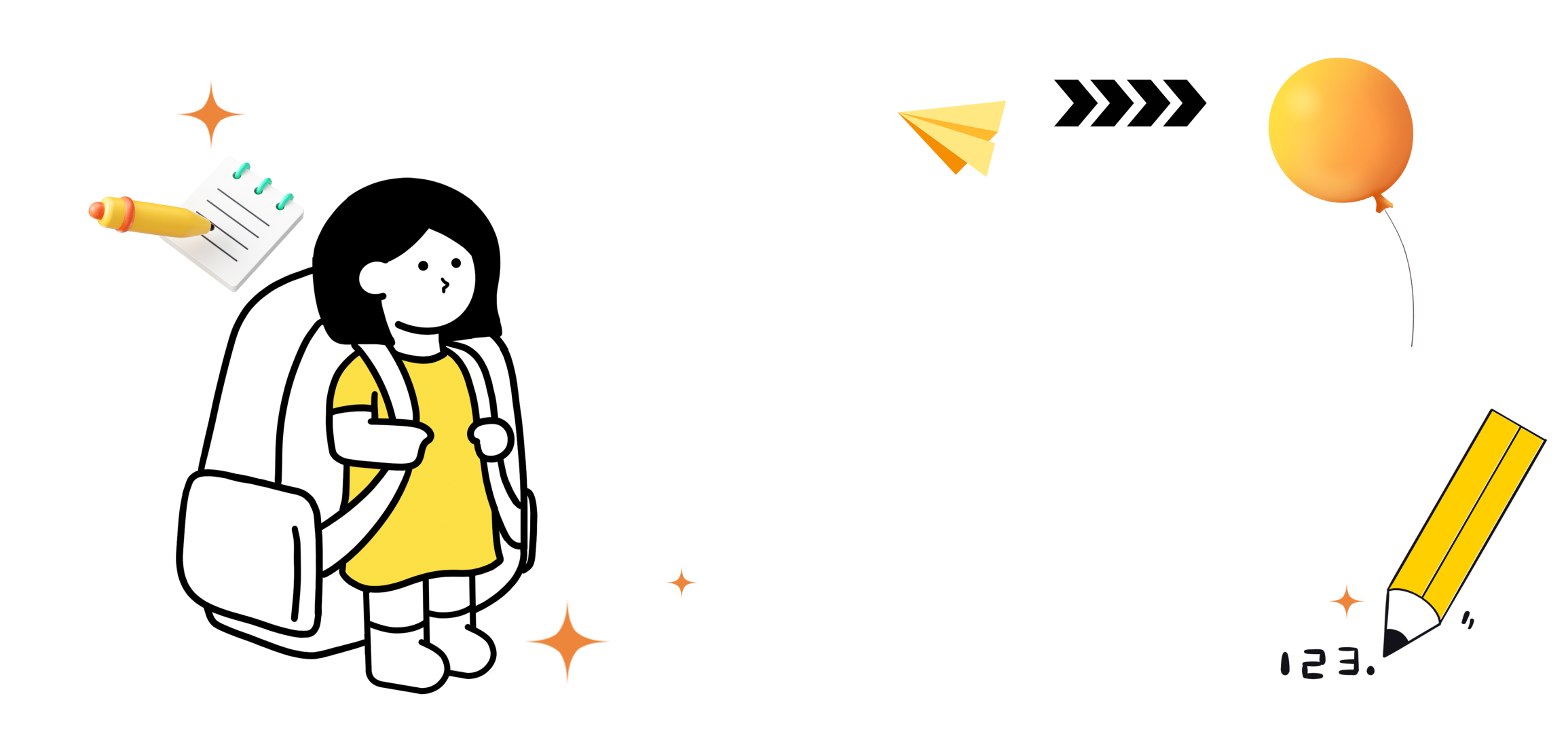 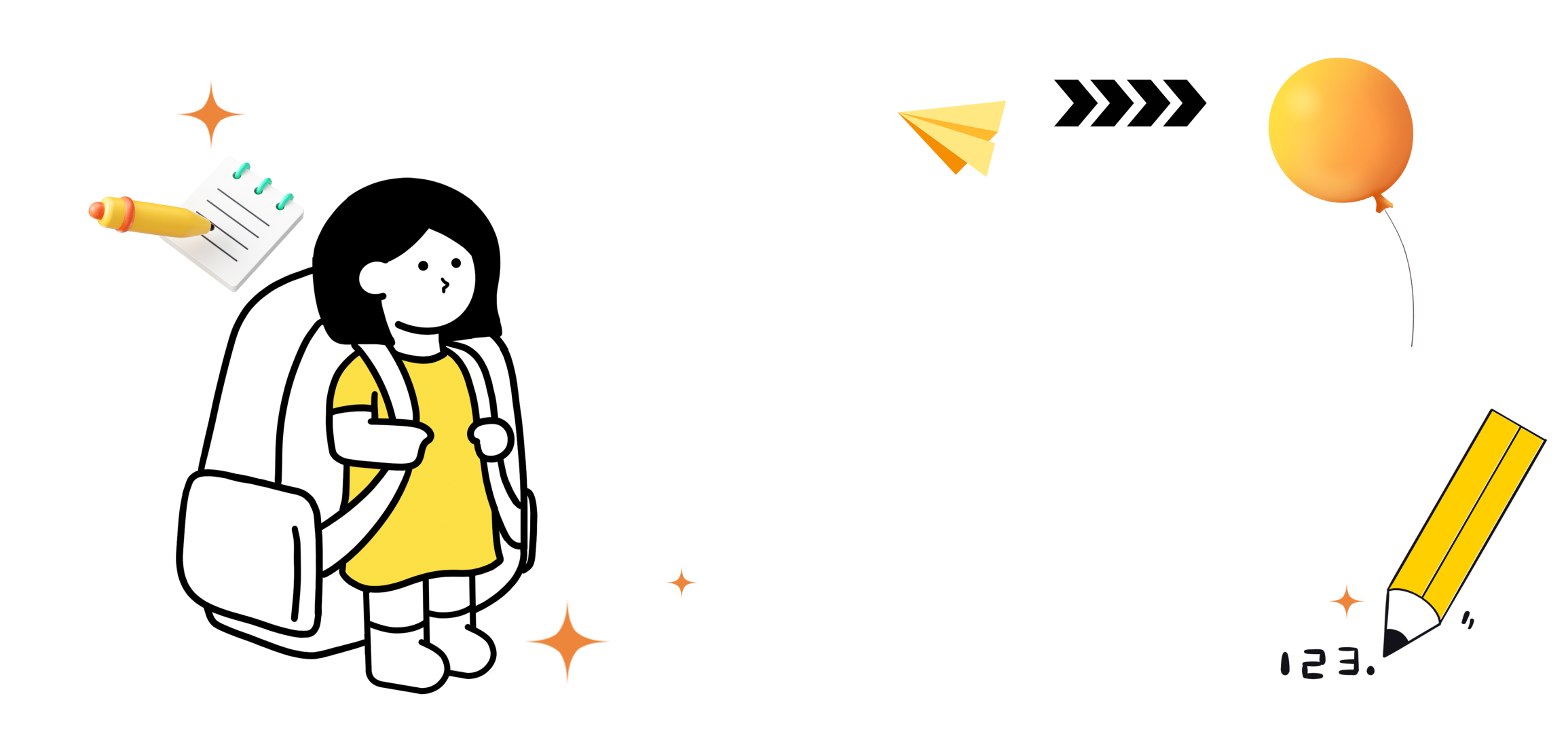 - Nhân hoá: Chiếc thuyền im bến mỏi trở về nằm/ Nghe chất muối thấm dần trong thớ vỏ. Tác dụng: gợi tả cảm giác yên bình, trầm tư sau những ngày sóng gió trên biển.
-Vần chân, liền (giang/ làng, sông/ hồng, trắng/ nắng, xăm/ nằm), vần cách đồng thời là vần thông (vôi/ khơi), cách ngắt nhịp 3/5 kết hợp với 3/2/3, 4/4 tạo nên nhịp điệu uyển chuyển cho bài thơ, góp phần thể hiện tình cảm quê hương trong sáng, tha thiết của nhà thơ.
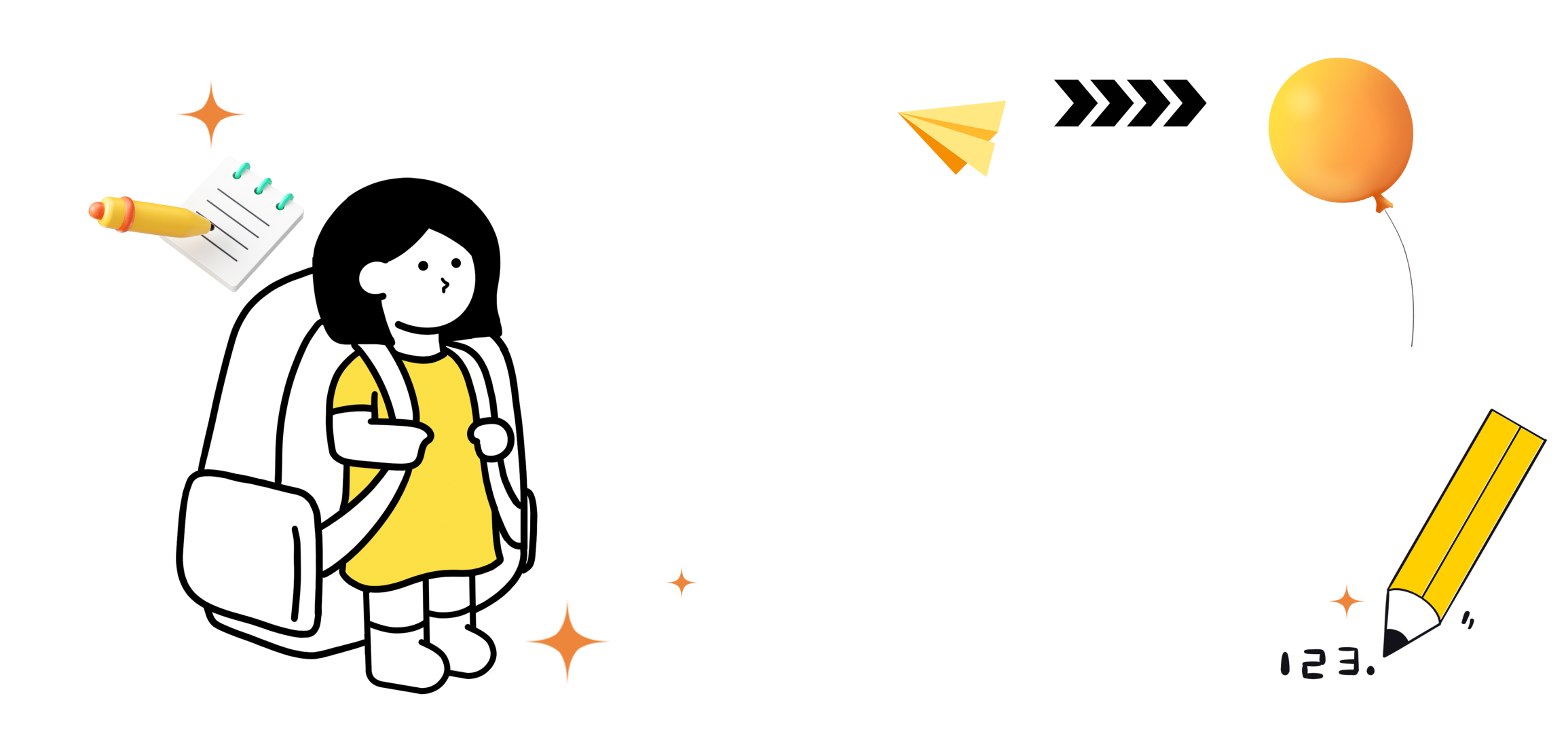 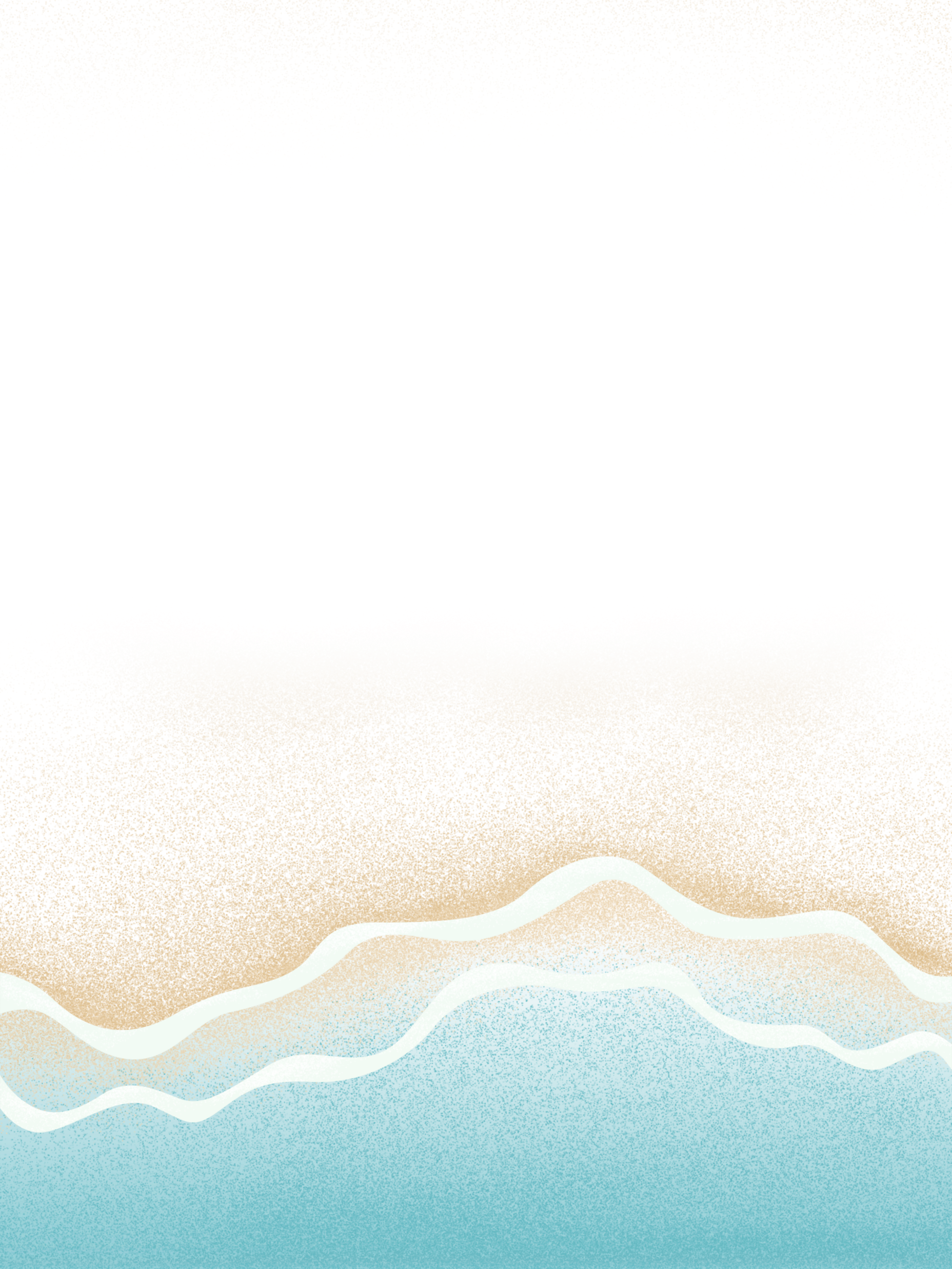 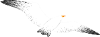 Nhóm 1: Đọc lại toàn bộ bài thơ, xác định cách gieo vần, ngắt nhịp và phân tích tác dụng của chúng
Nhóm 2,3: Tìm yếu tố miêu tả và biểu cảm trong bài thơ. Việc kết hợp hai 
yếu tố có tác dụng gì?
Nhóm 4:Xác định mạch cảm xúc của người viết thể hiện qua các khổ thơ và cảm hứng chủ đạo của bài thơ.
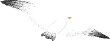 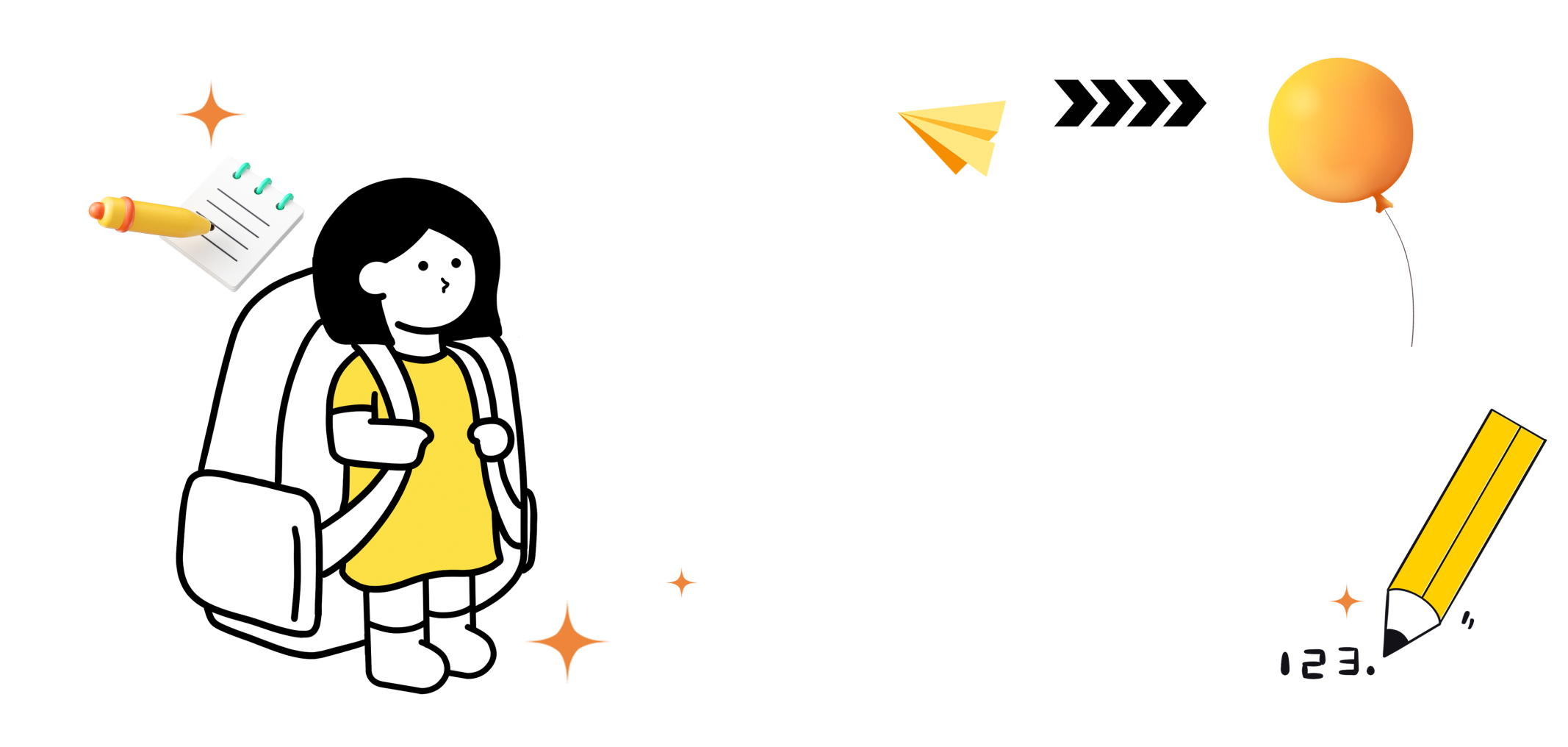 + Vần chân, liền (giang/ làng, sông/ hồng, trắng/ nắng, xăm/ nằm),
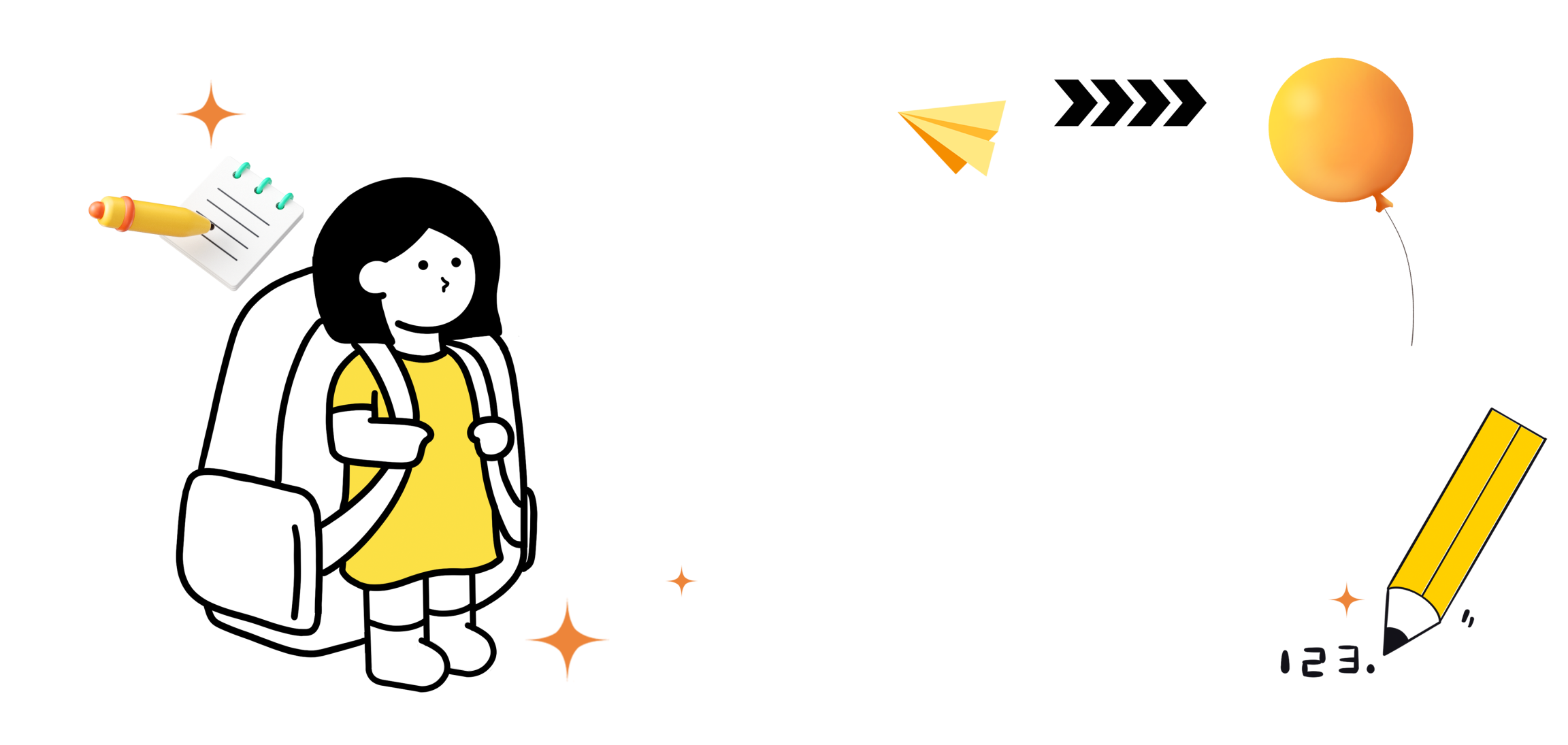 + Vần cách đồng thời là vần thông (vôi/ khơi),
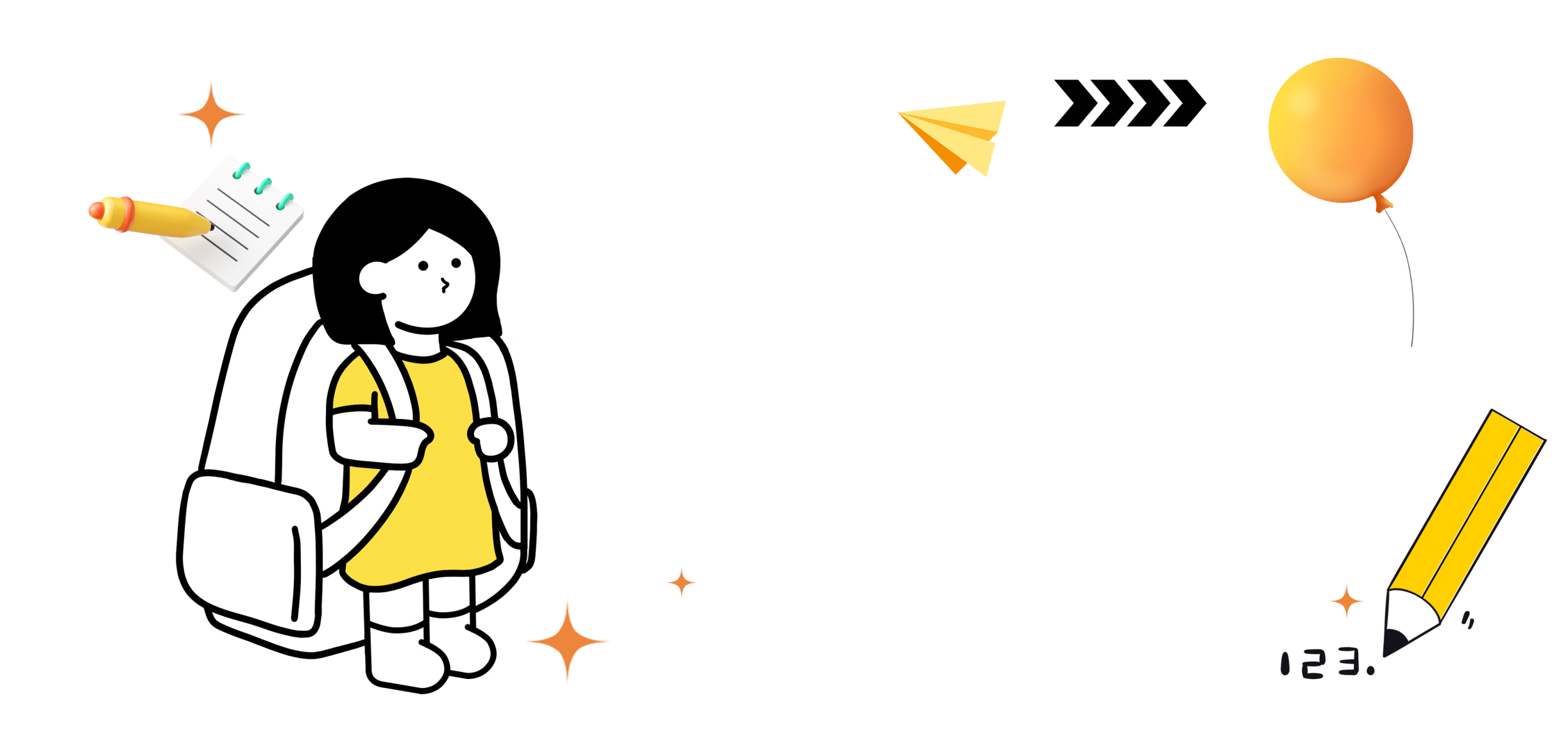 + Cách ngắt nhịp 3/5 kết hợp với 3/2/3, 4/4
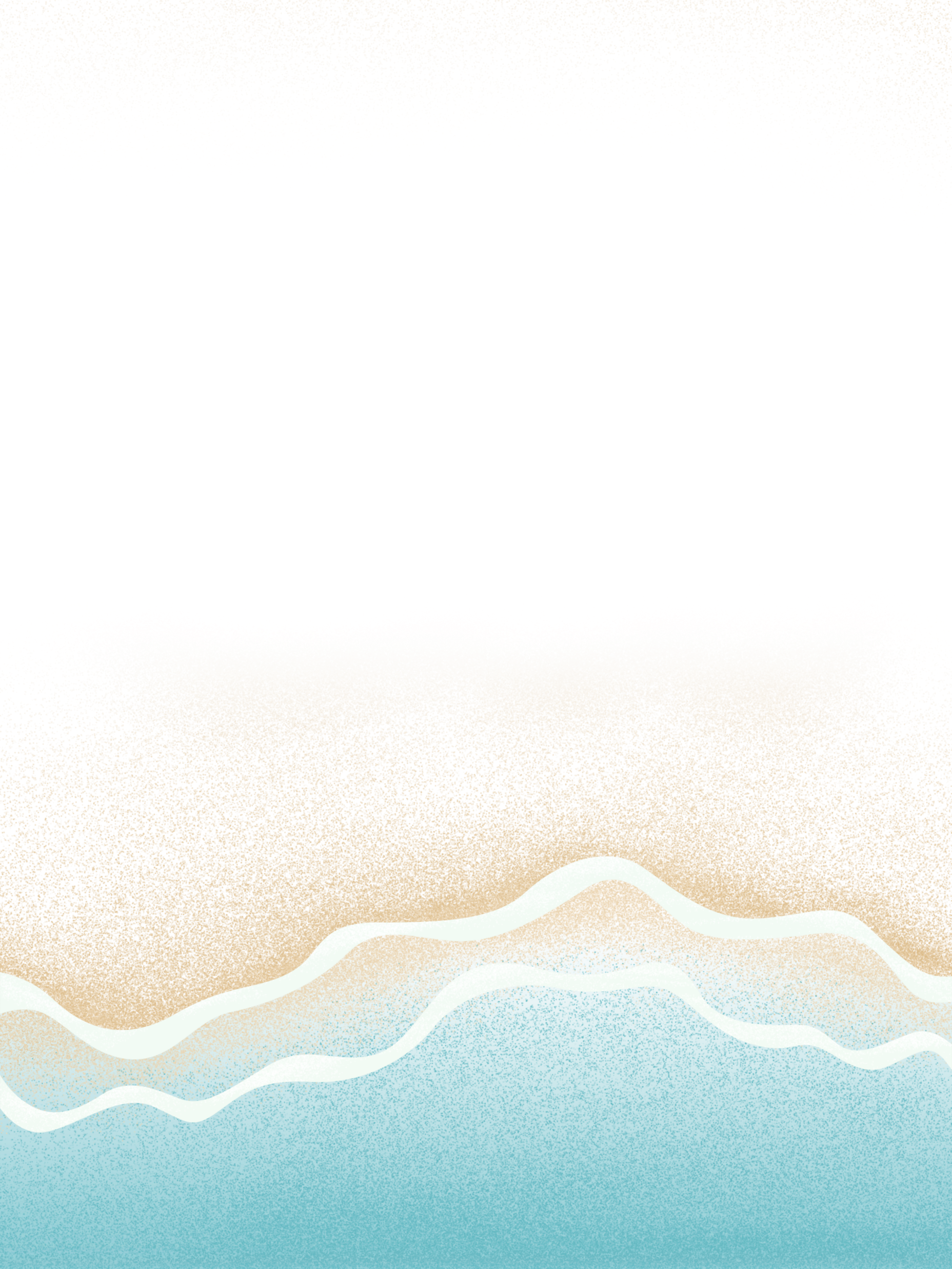  Tạo nên nhịp điệu uyển chuyển cho bài thơ, góp phần thể hiện tình cảm quê hương trong sáng, tha thiết của nhà thơ.
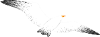 c.Tìm hiểu yếu tố miêu tả và biểu cảm
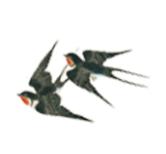 Miêu tả dân chài: làn da ngăm rám nắng, phăng mái chèo mạnh mẽ, thân hình nồng thở vị xa xăm
Miêu tả con thuyền và cảnh đánh bắt cá: trời trong, gió nhẹ, sớm mai hồng, cánh buồm giương to, rướn thân trắng, tấp nập đón ghe về, màu nước xanh, cá bạc, chiếc buồm vôi,...
Thể hiện tình cảm của nhà thơ: lòng tôi luôn tưởng nhớ, tôi thấy nhớ cái mùi nồng mặn quá
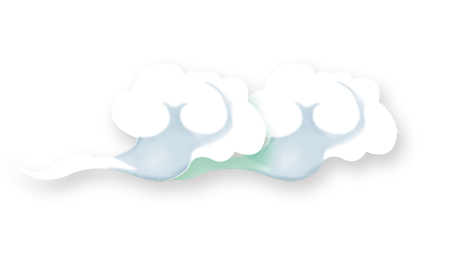 Tác dụng của việc kết hợp hai yếu tố: vừa gợi tả sống động bức tranh cuộc sống lao động đầy chất thơ của làng chài, vẻ đẹp khoẻ mạnh, cường tráng của người dân chài vừa thể hiện tình cảm thương nhớ quê hương. Tuy nhiên, yếu tố biểu cảm vẫn là chủ đạo vì toàn bộ hệ thống hình ảnh quê hương được hiện lên thông qua nỗi nhớ của một người con xa quê, vì thế, các hình ảnh miêu tả là phương tiện để thể hiện nỗi nhớ của nhân vật trữ tình.
- Mạch cảm xúc của bài thơ:
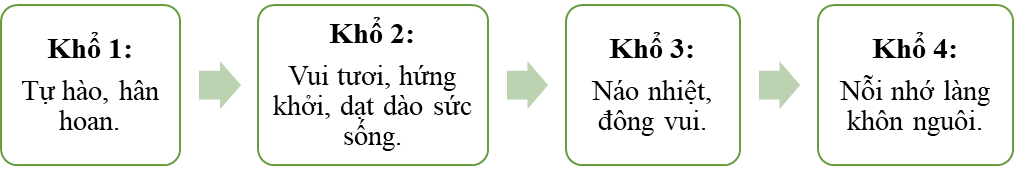 - Cảm hứng chủ đạo của bài thơ: Niềm yêu thương, trân trọng vẻ đẹp của thiên nhiên, con người, cuộc sống nơi làng chài; nỗi nhớ nhung da diết khi phải xa cách quê hương,…
- Cách triển khai mạch cảm xúc rất tự nhiên, chân thực: Từ niềm yêu thương, trân trọng vẻ đẹp của thiên nhiên, con người, cuộc sống nơi làng chài → nỗi nhớ nhung da diết khi phải xa cách quê hương, ... Bất chấp khoảng cách thời gian, không gian, nhà thơ vẫn nâng niu, gìn giữ trong kí ức từng hình ảnh, màu sắc, hương vị mang vẻ đẹp riêng của quê nhà...
4. Khái quát đặc điểm thể loại và hướng dẫn đọc văn bản 2: Bếp lửa
Bố cục
...........................
4.Khái quát đặc điểm thể loại và hướng dẫn đọc văn bản 2: Bếp lửa
Kết cấu
...........................
Ngôn ngữ
...........................
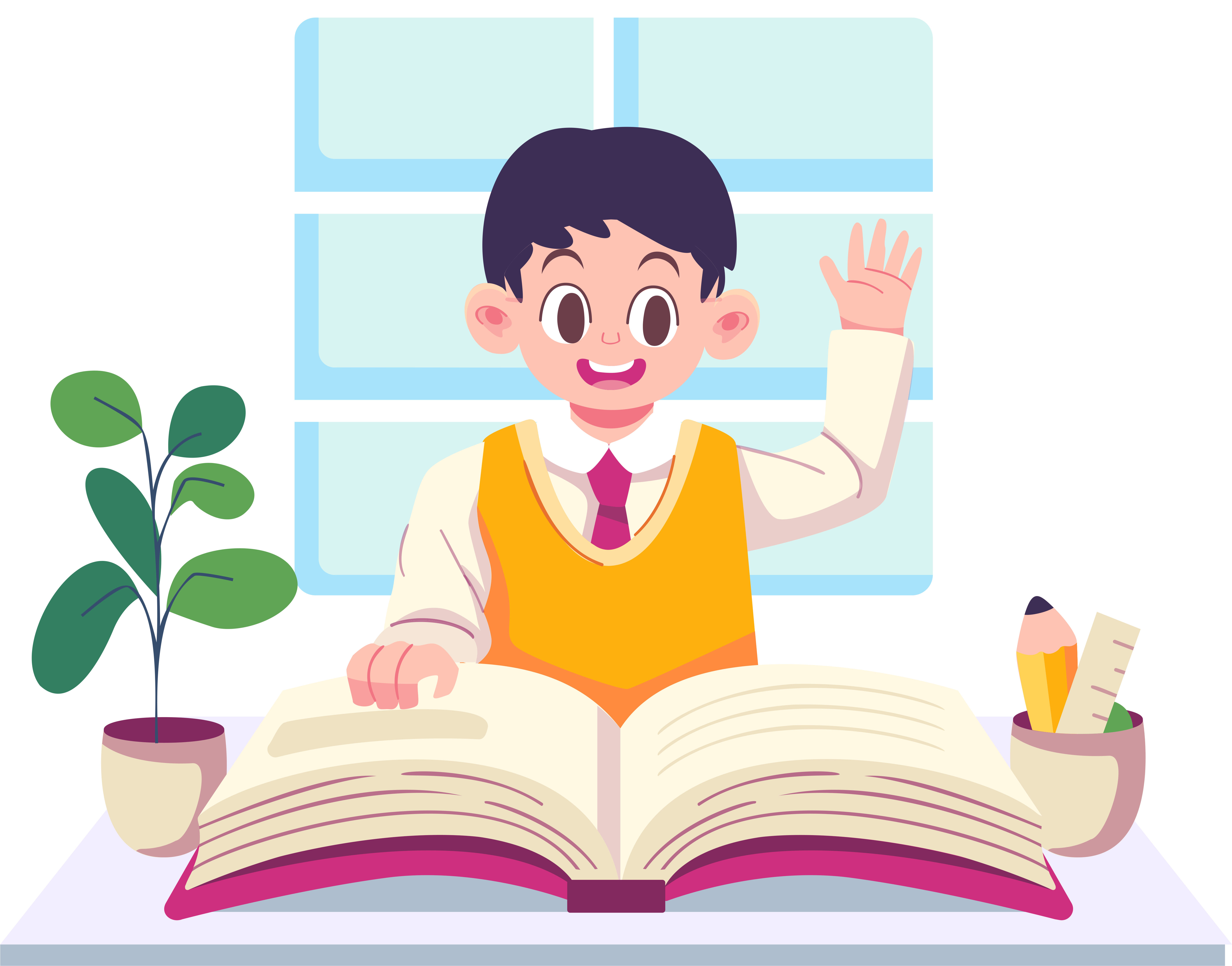 Một số đặc điểm của thơ
Cảm xúc, cảm hứng chủ đạo
...........................
Chủ đề,
Thông điệp
...........................
Hình thức 
nghệ thuật